Using Non-conforming Events to Advocate for your Lab
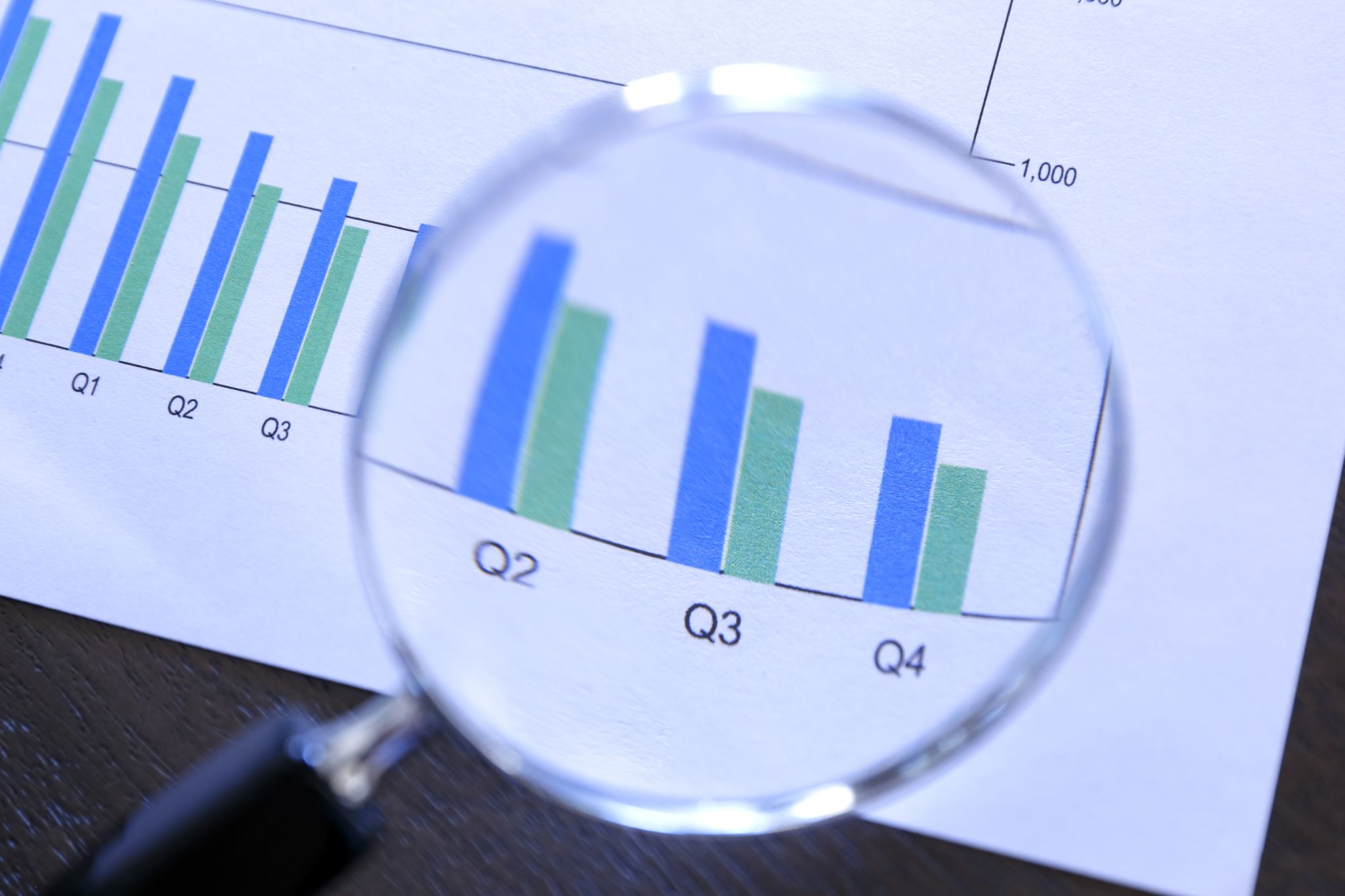 Sources of information
Quality indicator data
Findings of external accreditation and/or certification audits
Records of non-conformities (e.g., errors, complaints, adverse events, non-compliance)
Findings of surveys investigating user satisfaction, where the user is understood to be:
one who utilizes the service (e.g., citizen, patient, clinician, doctor) or
one who works within the process as a user of one  sub-processes and a supplier of another
Non-conforming Events/Error rate: Low error Rate for Lab and Nursing indicates commitment to patient safety
High rate of hemolyzed, contaminated, clotted collected by RN staff could justify hiring additional phlebotomists in ED or require Phlebotomists to collect 90-95% of specimens house-wide.
High rate of contaminated blood cultures collected by RN staff from ED:
Could justify having all blood culture collected by Phlebotomy
Implementation of diversion Pouch
High rate of mislabeled specimens might need the implementation of automated collection manager/barcode scanning 
High error rate of blood administration may require implementation of bedside barcoding 
High error rate could indicate the need for:
Additional staffing
Implementing process improvements
Low Error Rate
Low Error Rate for Lab 
and Nursing indicates commitment to patient safety
High rate of contaminated blood cultures collected by RN staff from ED
High rate of mislabeled specimens
High error rate
High error rate of blood administration
High rate of hemolyzed, contaminated, clotted collected by RN staff
Could indicate need for additional staffing
Implementing process improvements
Could justify hiring additional phlebotomists in ED or require Phlebotomists to collect 90-95% of specimens house-wide
Could justify having all blood culture collected by Phlebotomy
Implementation of diversion Pouch
Might require the implementation of automated collection manager/barcode scanning
Might require implementation of bedside barcoding